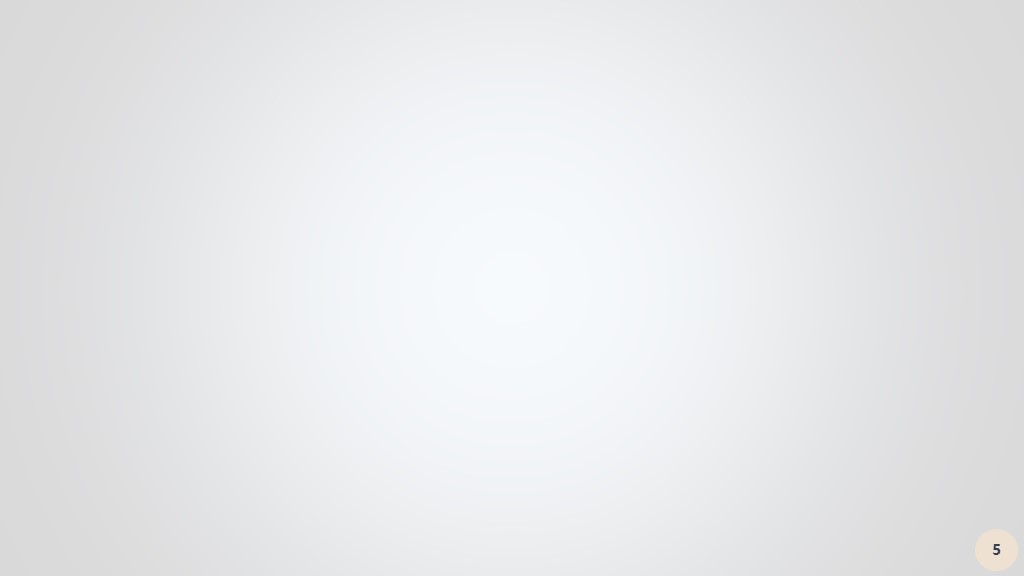 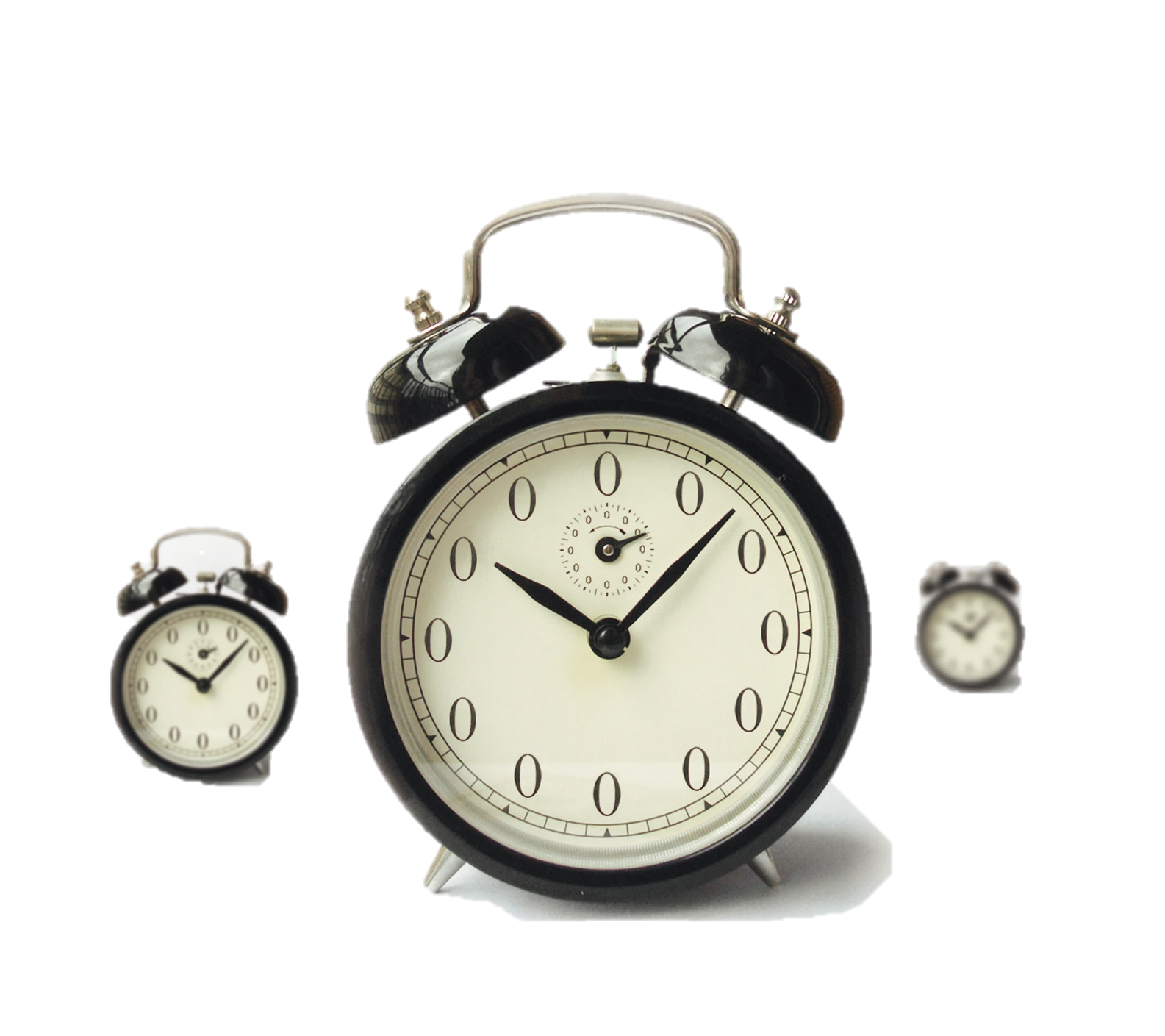 20XX年
简约时间管理模板
适合于工作汇报/工作总结/商务总结
汇报人：PPT汇       汇报时间：20XX年XX月
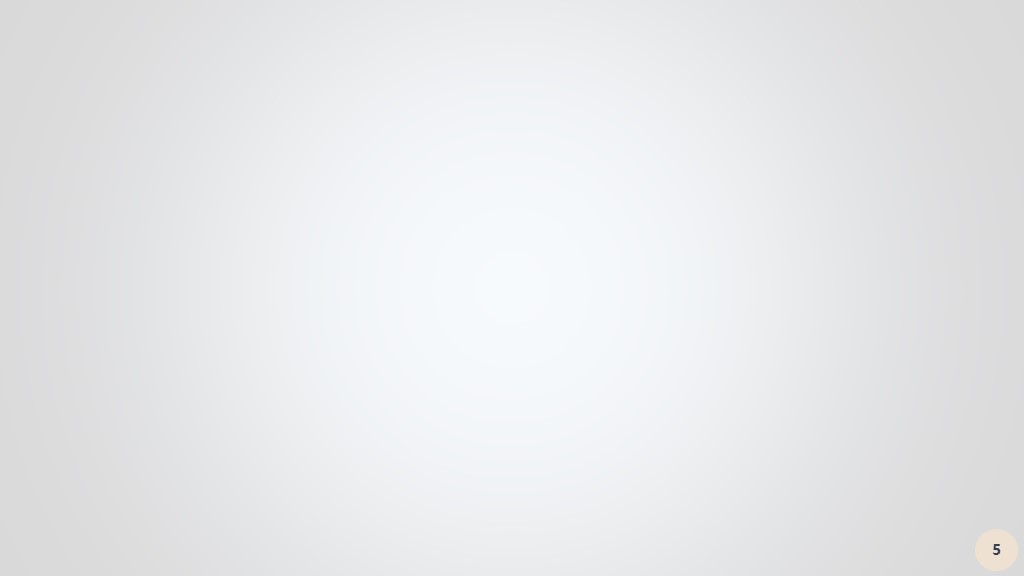 目录
第一章
第二章
第三章
第四章
输入你的标题
输入你的标题
输入你的标题
输入你的标题
Contents
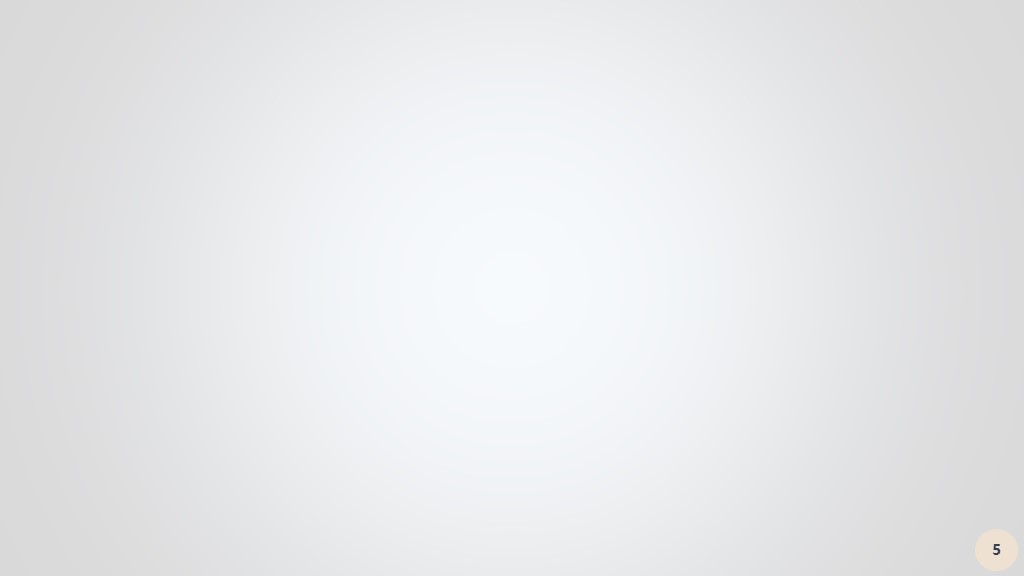 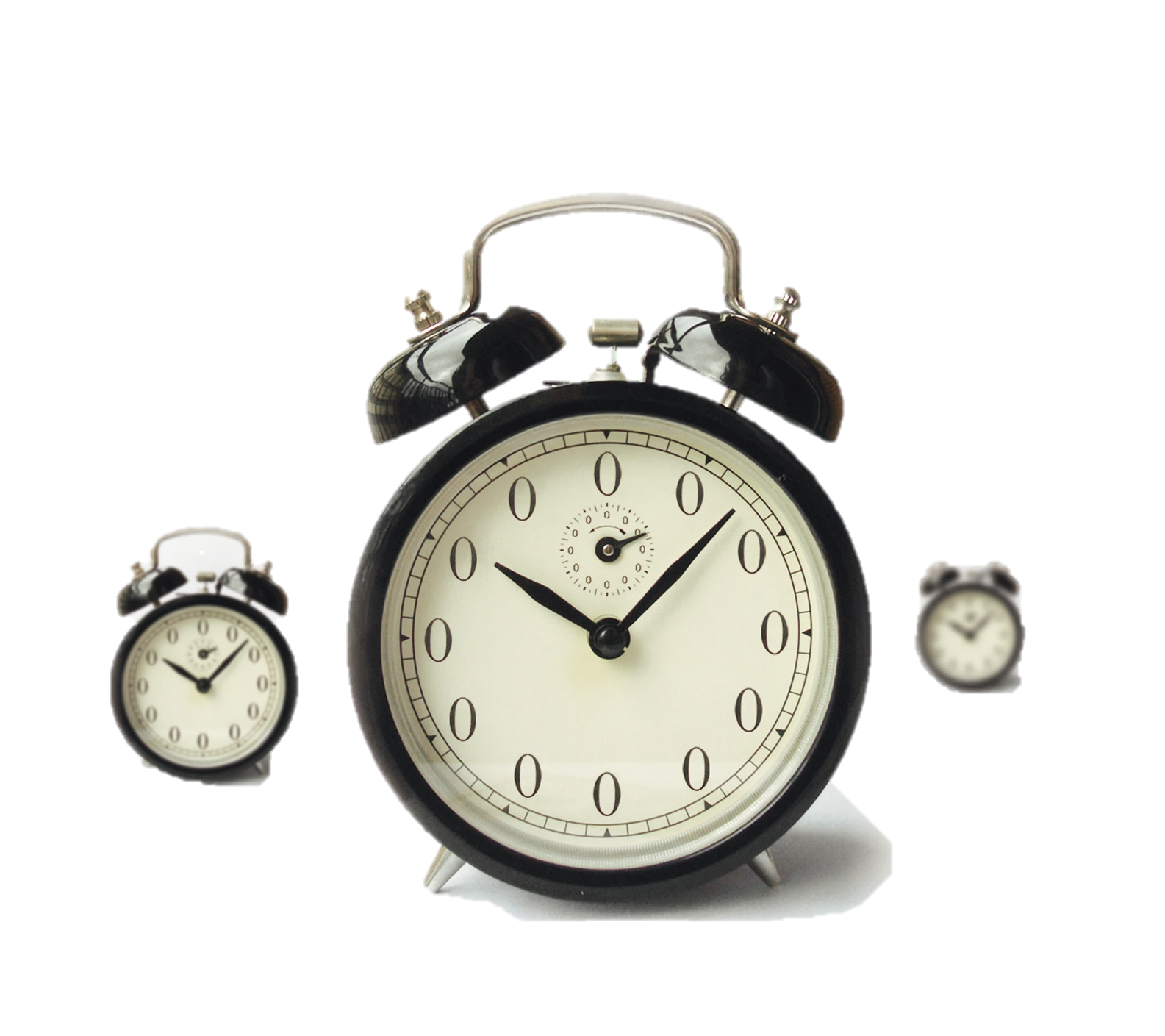 第一部分
请输入大标题
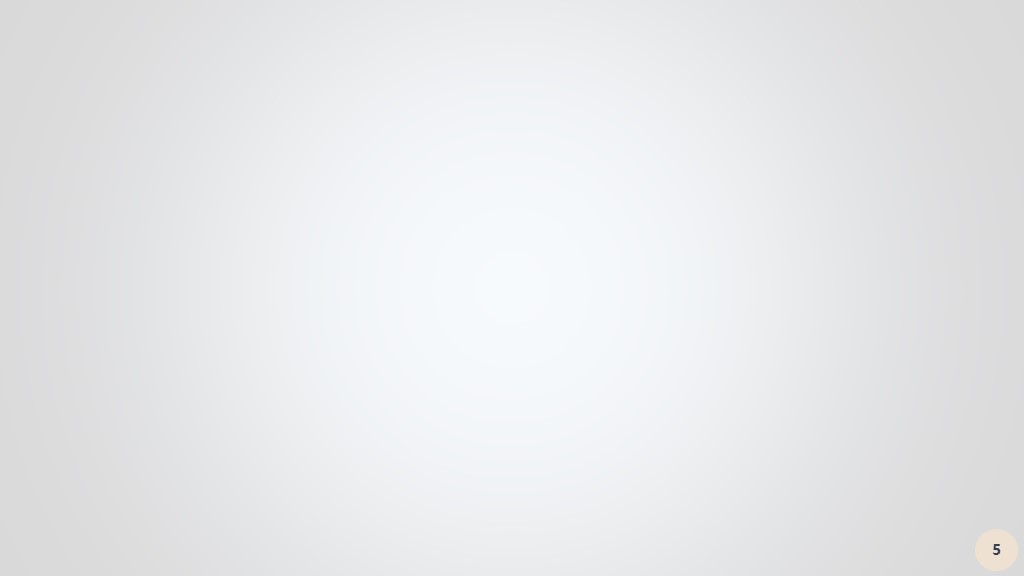 请在此写入标题
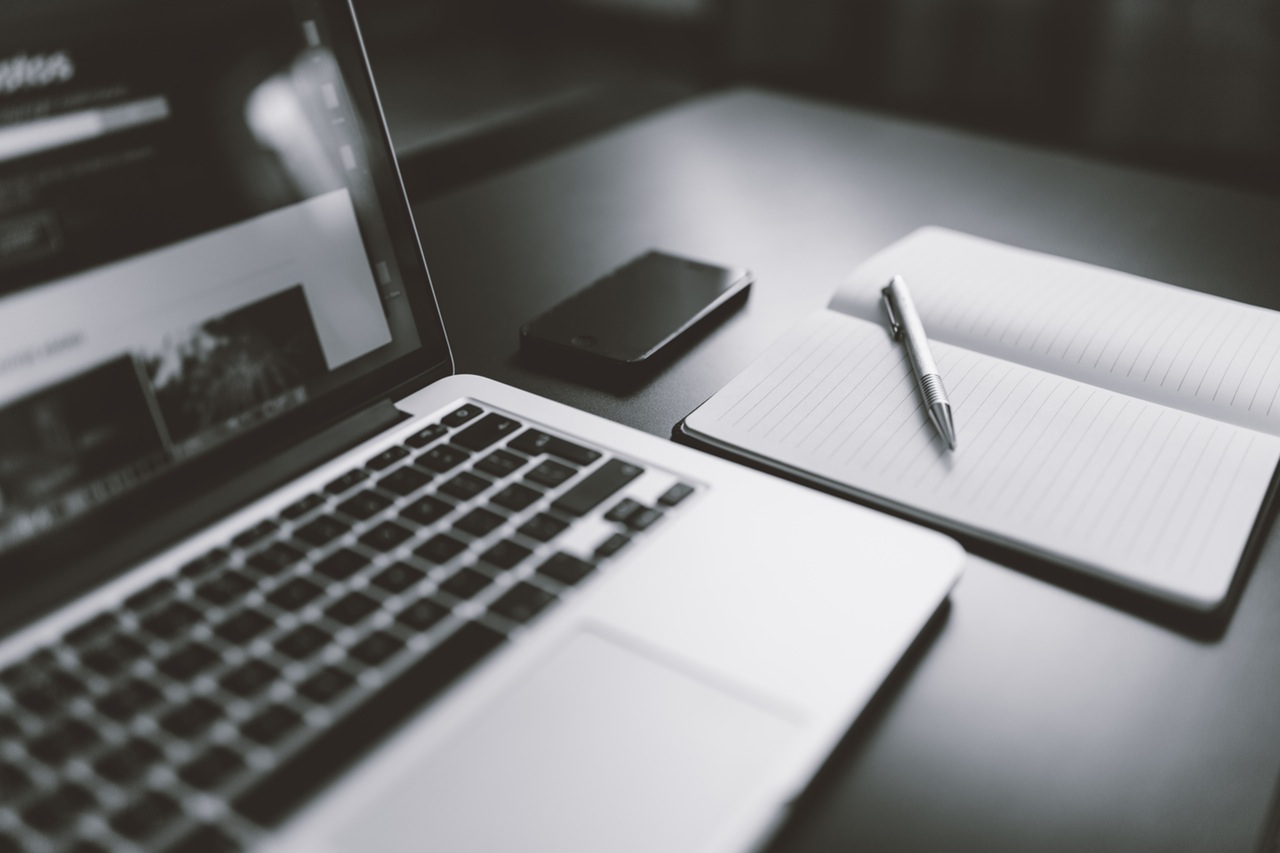 输入文字
输入文字
输入文字
输入文字
输入文字
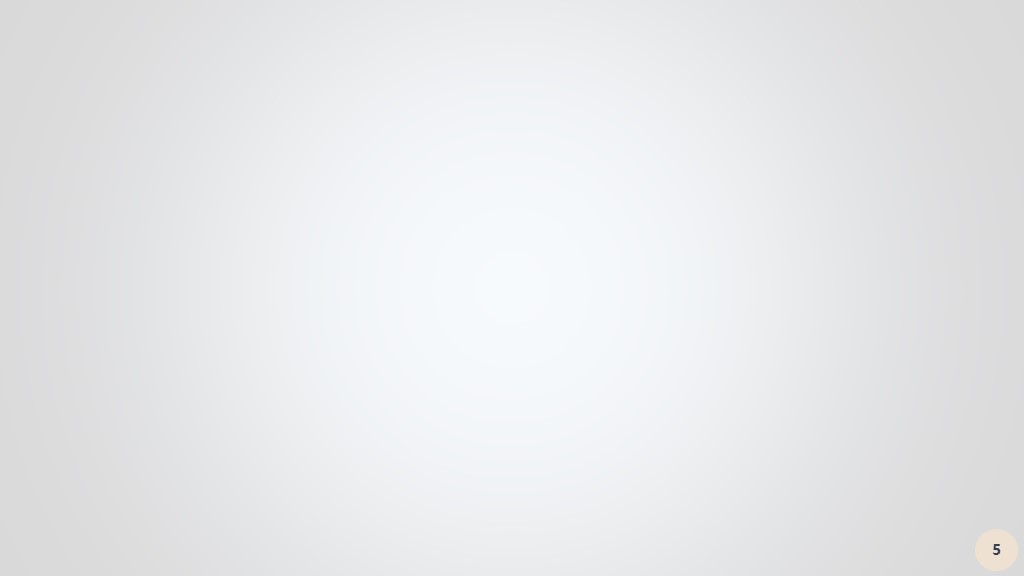 请在此写入标题
2
1
4
3
5
单击此处添加本章节的简要内容。本模板精心设计，模板所有素材均可自由编辑替换移动。单击此处添加本章节的简要内容。单击此处添加本章节的简要内容
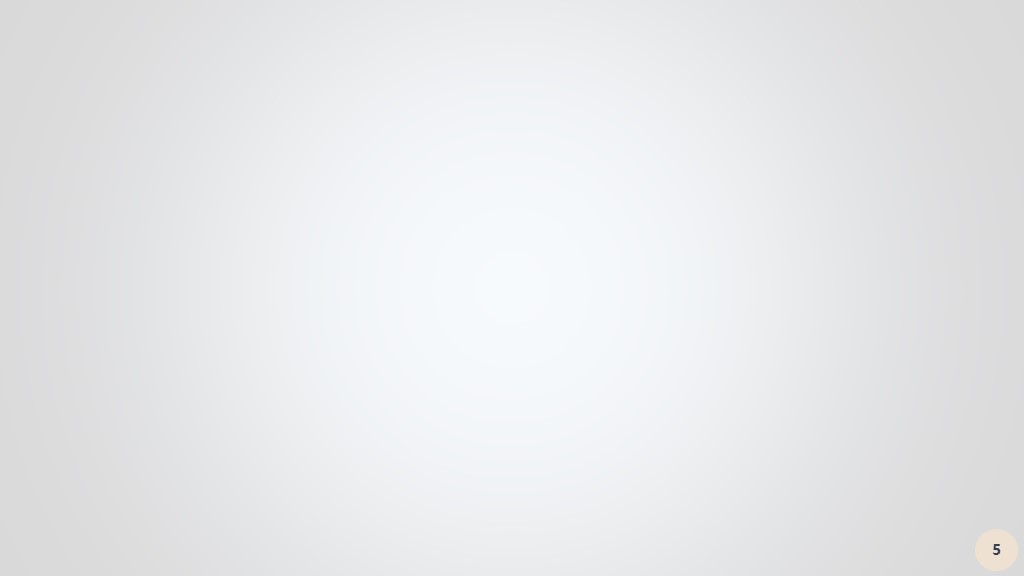 请在此写入标题
请在此写入标题
单击此处添加本章节的简要内容。
单击此处添加本章节的简要内容。
请在此写入标题
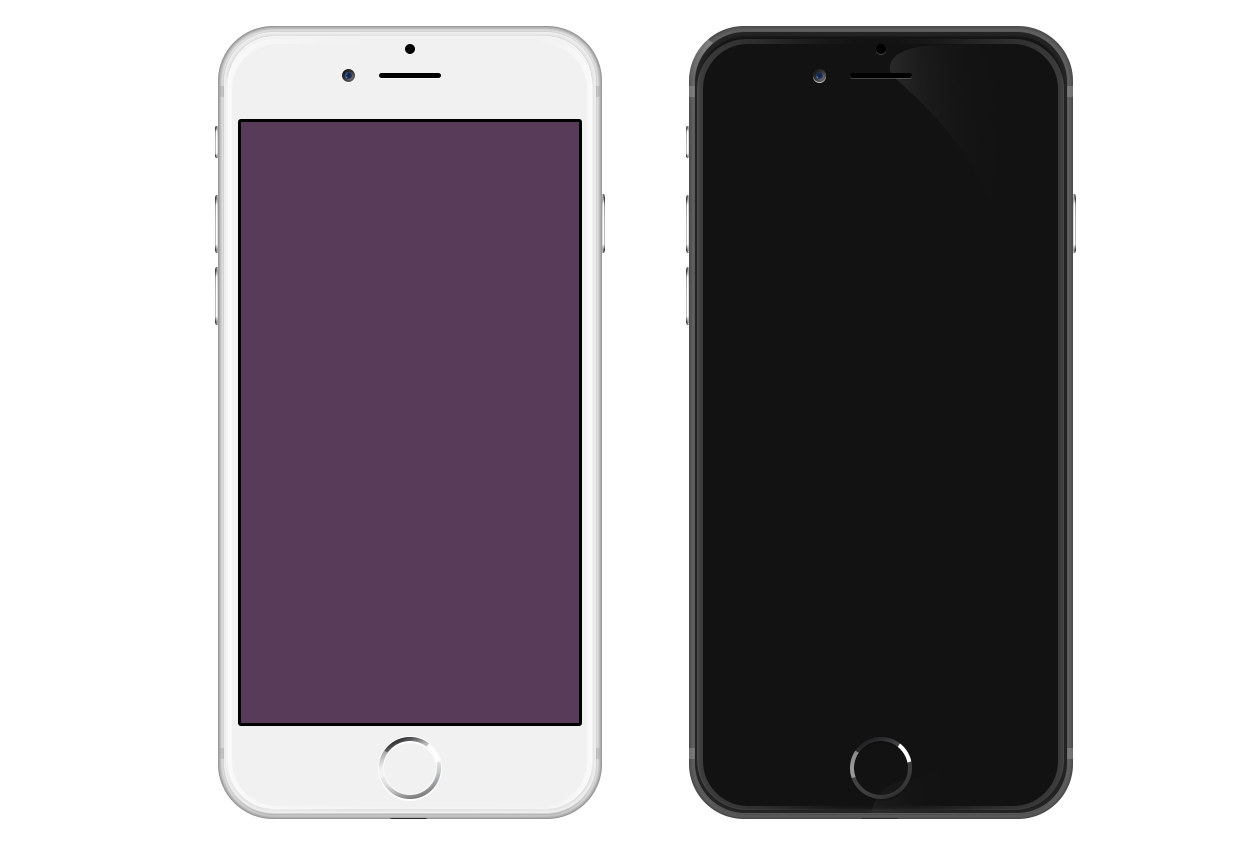 单击此处添加本章节的简要内容。本模板精心设计，模板所有素材均可自由编辑替换移动。单击此处添加本章节的简要内容。单击此处添加本章节的简要内容。
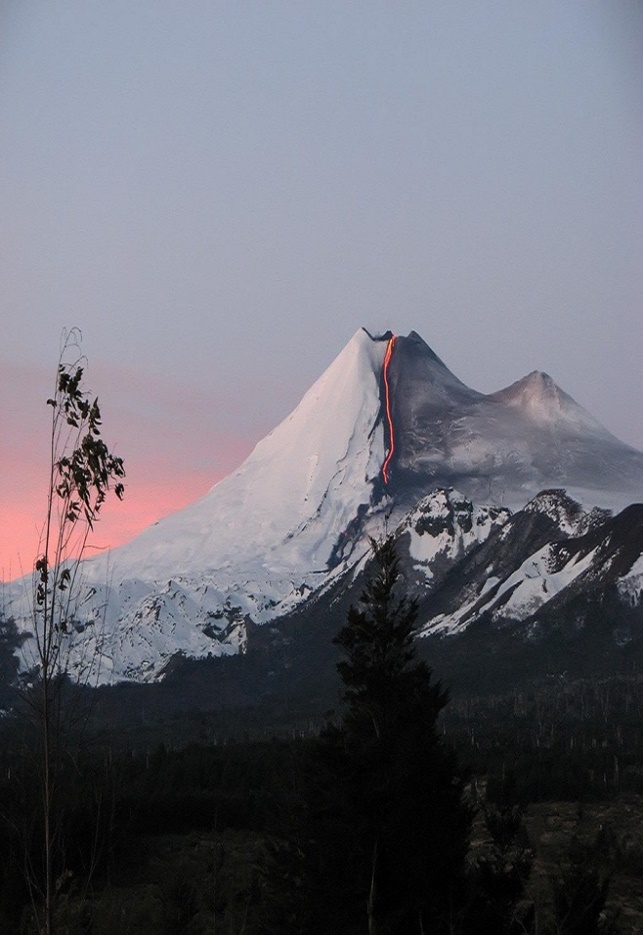 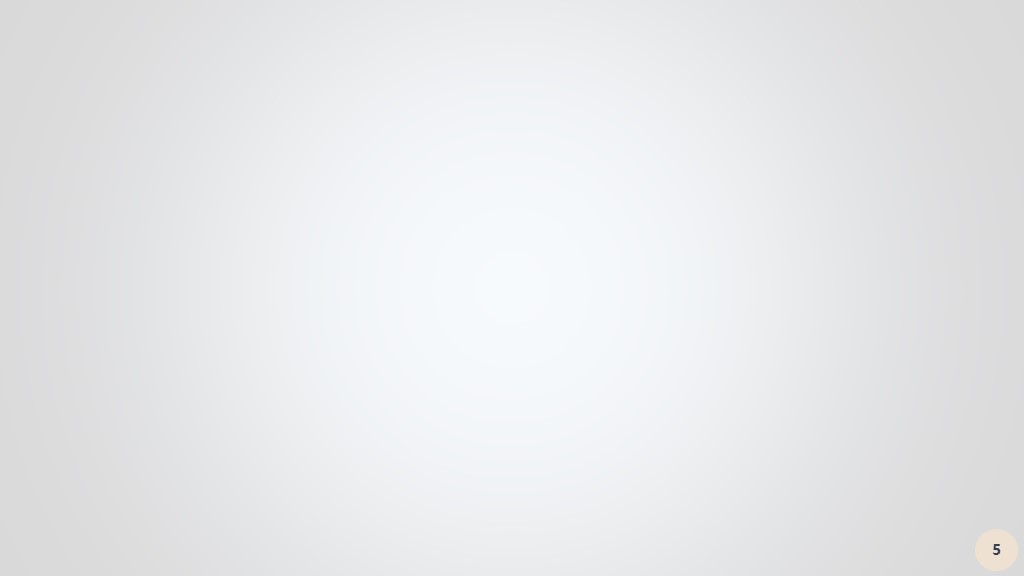 请在此写入标题
01
请在此写入标题
02
06
单击此处添加本章节的简要内容。本模板精心设计，模板所有素材均可自由编辑替换移动。单击此处添加本章节的简要内容。单击此处添加本章节的简要内容。本模板精心设计，模板所有素材均可自由编辑替换移动。单击此处添加本章节的简要内容单击此处添加本章节的简要内容。
03
05
04
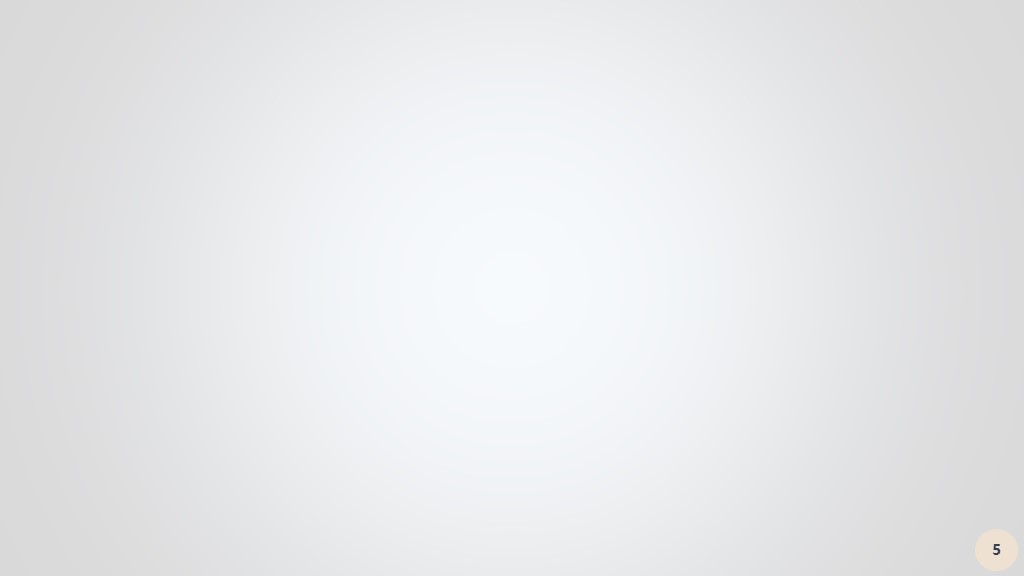 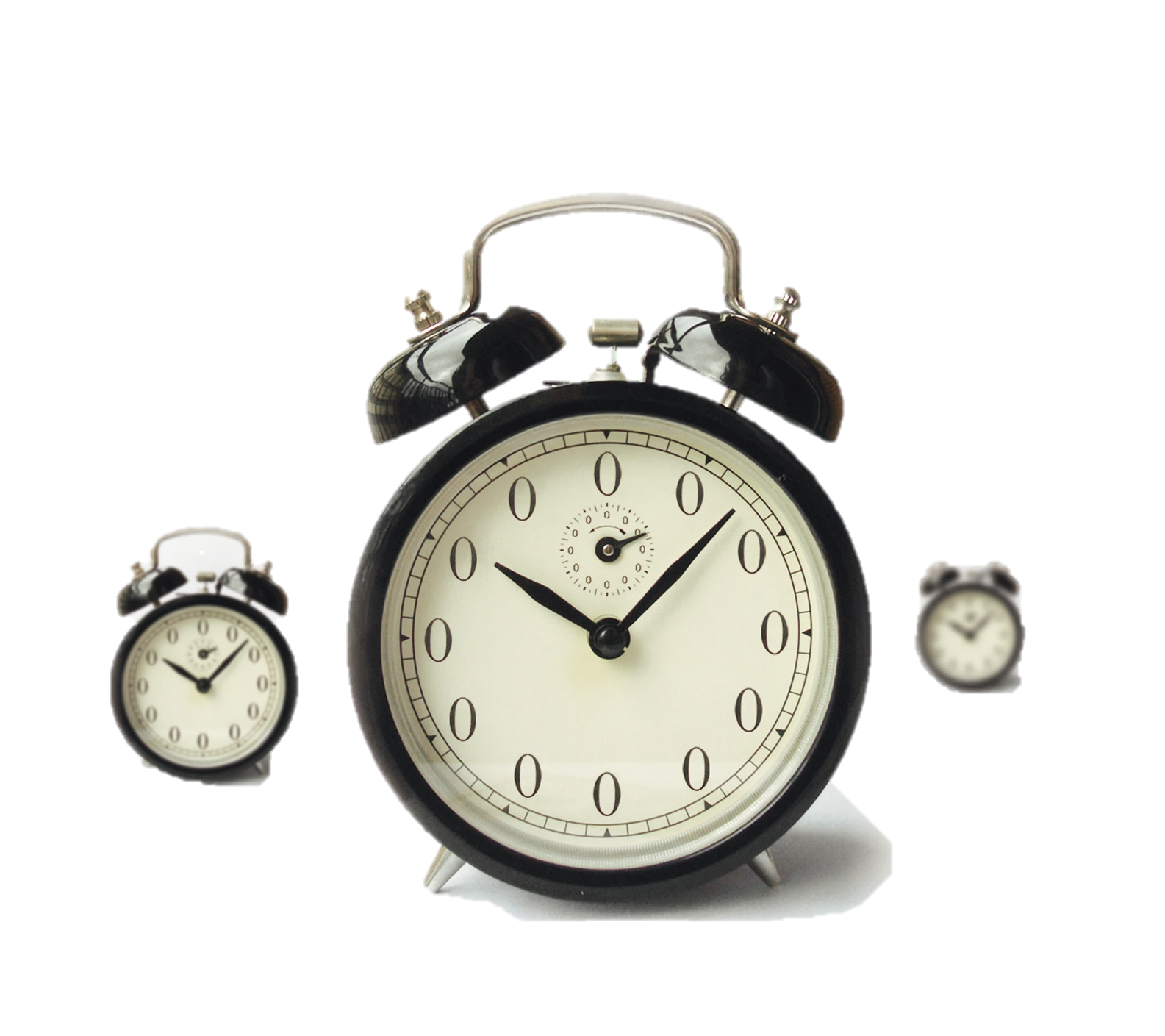 第二部分
请输入大标题
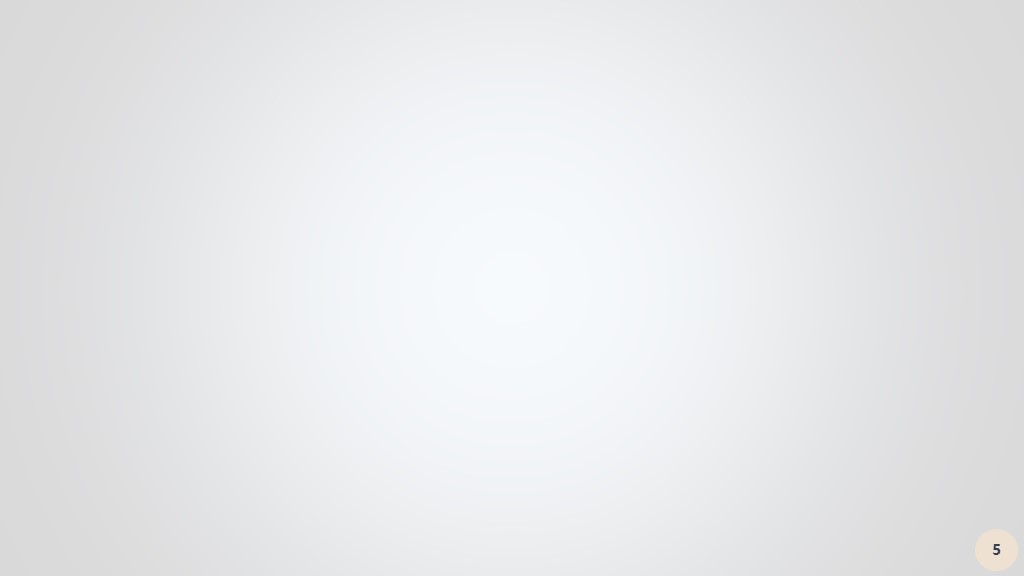 请在此写入标题
单击此处添加本章节的简要内容。本模板精心设计，模板所有素材均可自由编辑替换移动
单击此处添加本章节的简要内容。本模板精心设计，模板所有素材均可自由编辑替换移动
单击此处添加本章节的简要内容。本模板精心设计，模板所有素材均可自由编辑替换移动
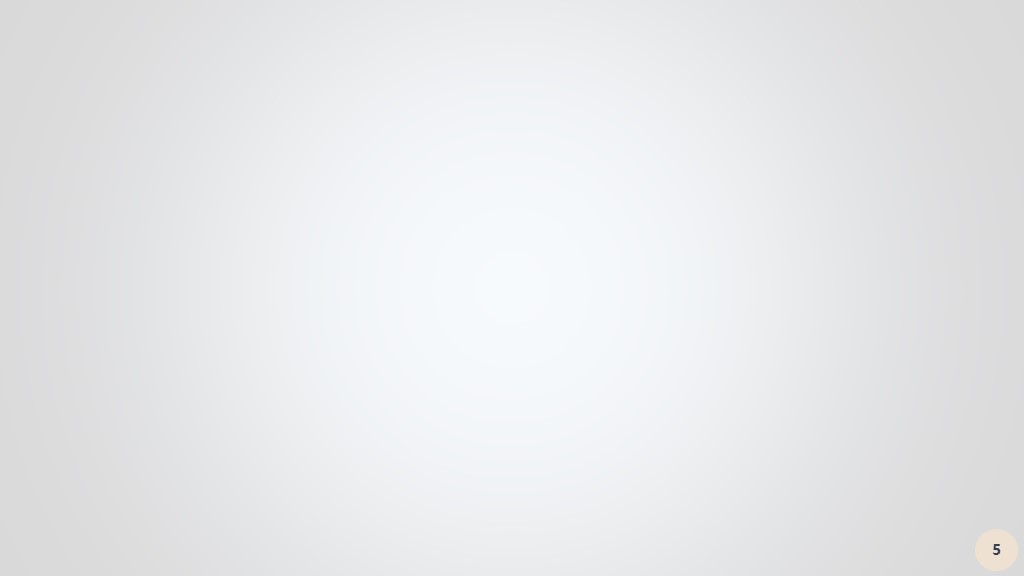 请在此写入标题
请在此写入标题
单击此处添加本章节的简要内容。本模板精心设计，模板所有素材均可自由编辑替换移动。
单击此处添加本章节的简要内容。本模板精心设计，模板所有素材均可自由编辑替换移动。
单击此处添加本章节的简要内容单击此处添加本章节的简要内容。
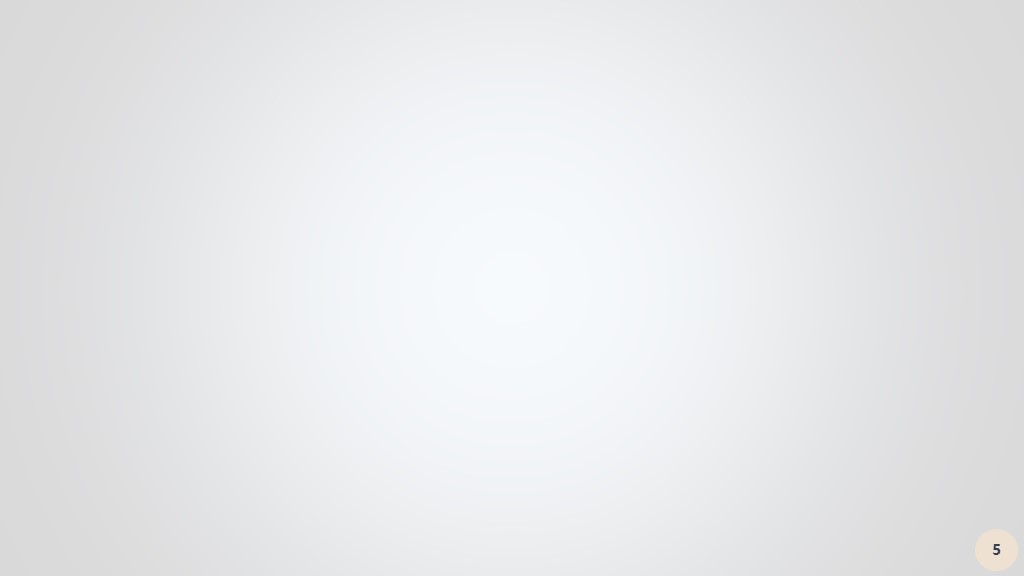 请在此写入标题
单击此处添加本章节的简要内容。本模板精心设计，模板所有素材均可自由编辑替换移动,单击此处添加本章节的简要内容。本模板精心设计，模板所有素材均可自由编辑替换移动
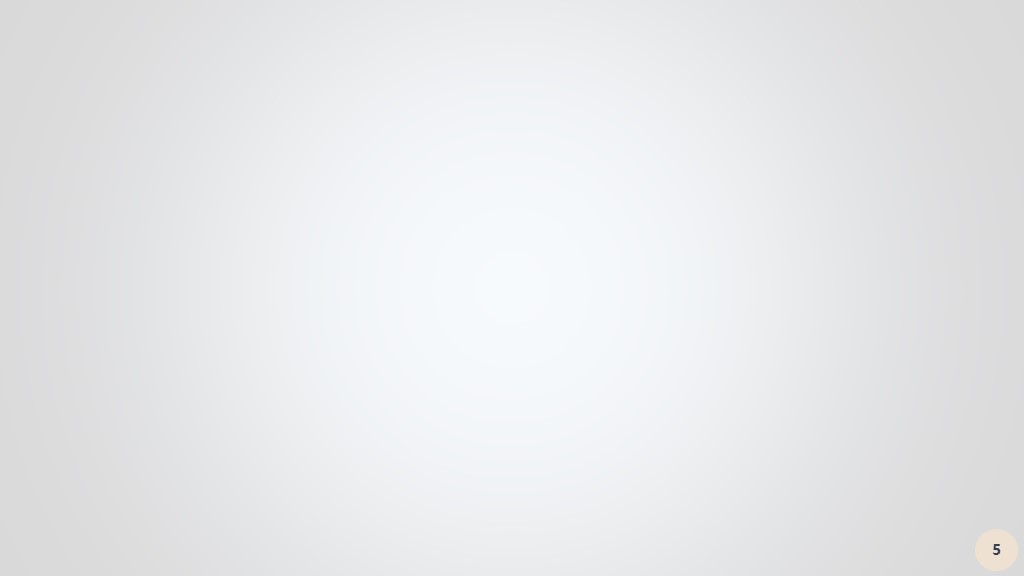 请在此写入标题
请在此写入标题
请在此写入标题
单击此处添加本章节的简要内容。本模板精心设计，模板所有素材均可自由编辑替换移动。
单击此处添加本章节的简要内容。本模板精心设计，模板所有素材均可自由编辑替换移动。
单击此处添加本章节的简要内容。本模板精心设计，模板所有素材均可自由编辑替换移动。
请在此写入标题
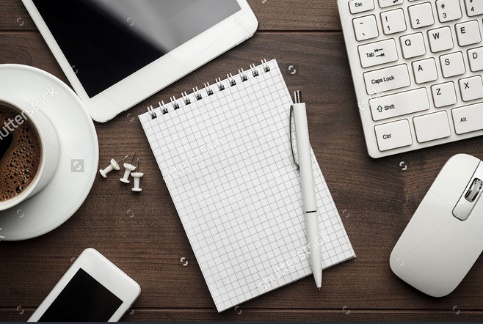 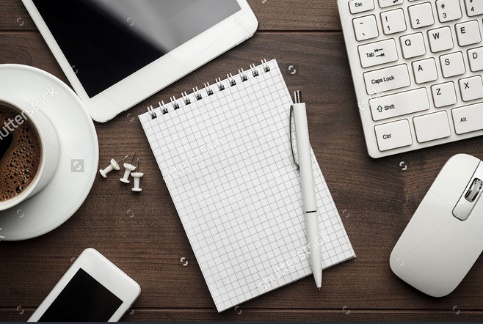 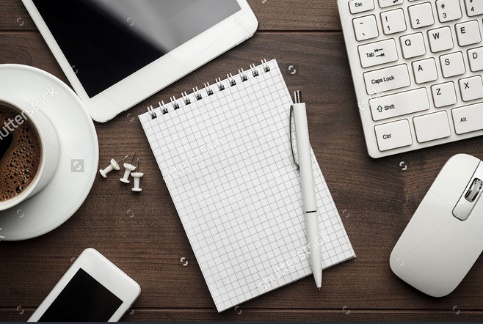 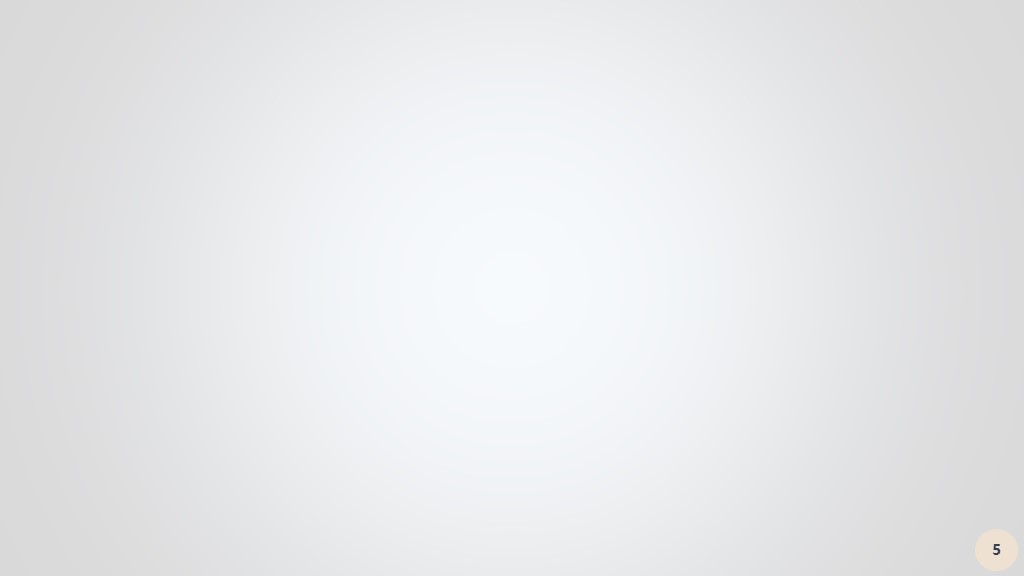 请在此写入标题
请在此写入标题
请在此写入标题
请在此写入标题
单击此处添加本章节的简要内容。
单击此处添加本章节的简要内容。
单击此处添加本章节的简要内容。
单击此处添加本章节的简要内容。
请在此写入标题
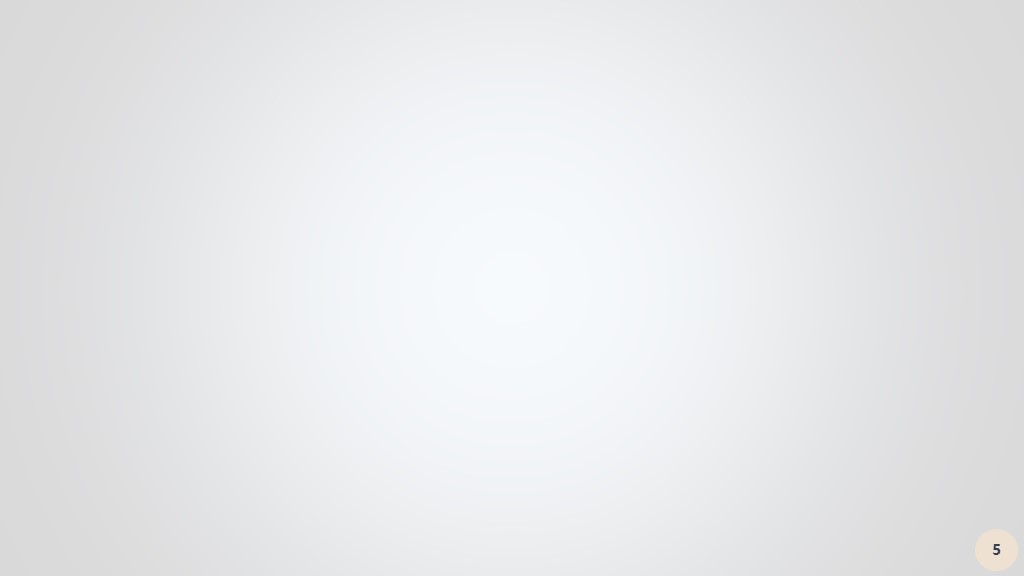 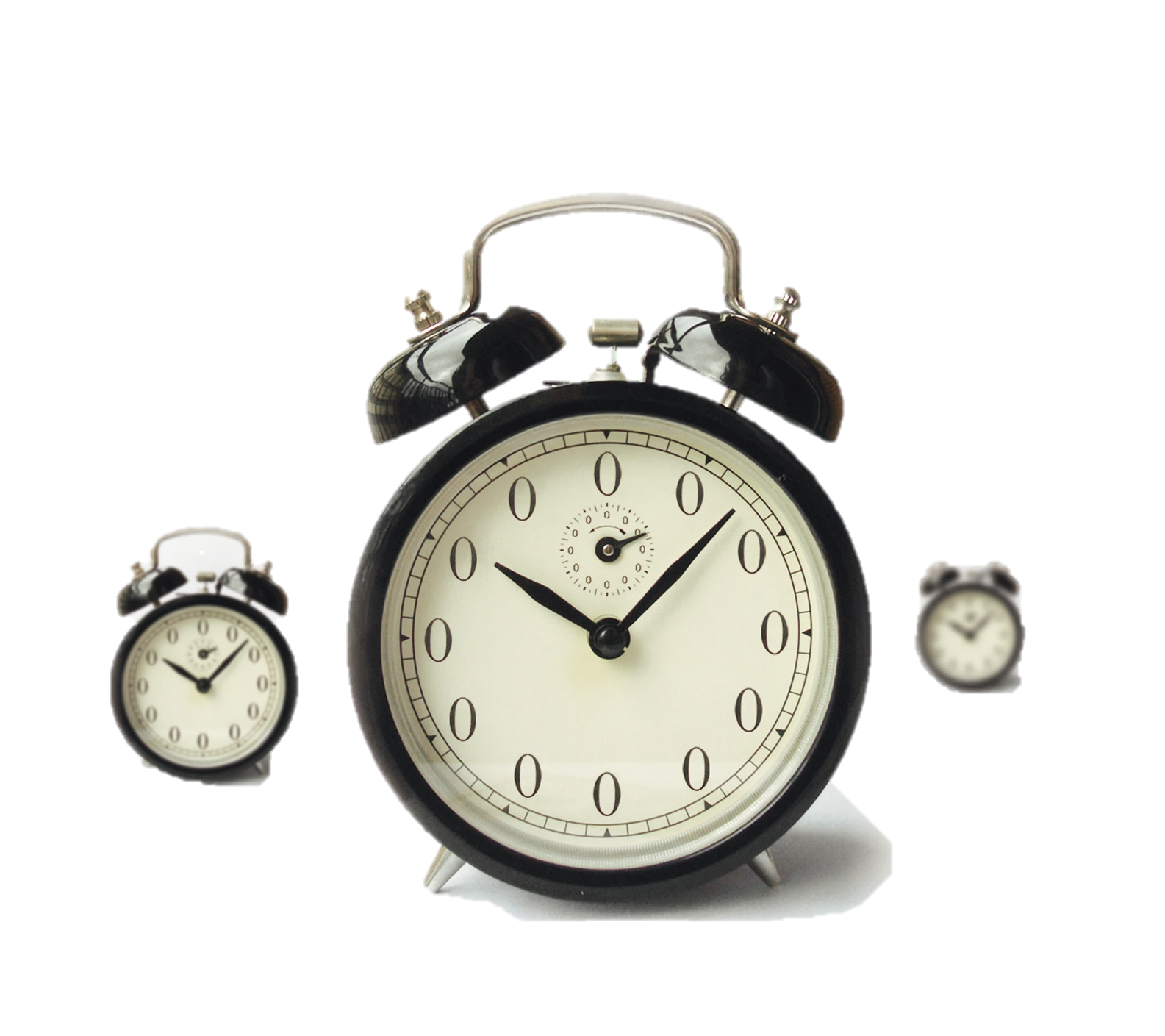 第三部分
请输入大标题
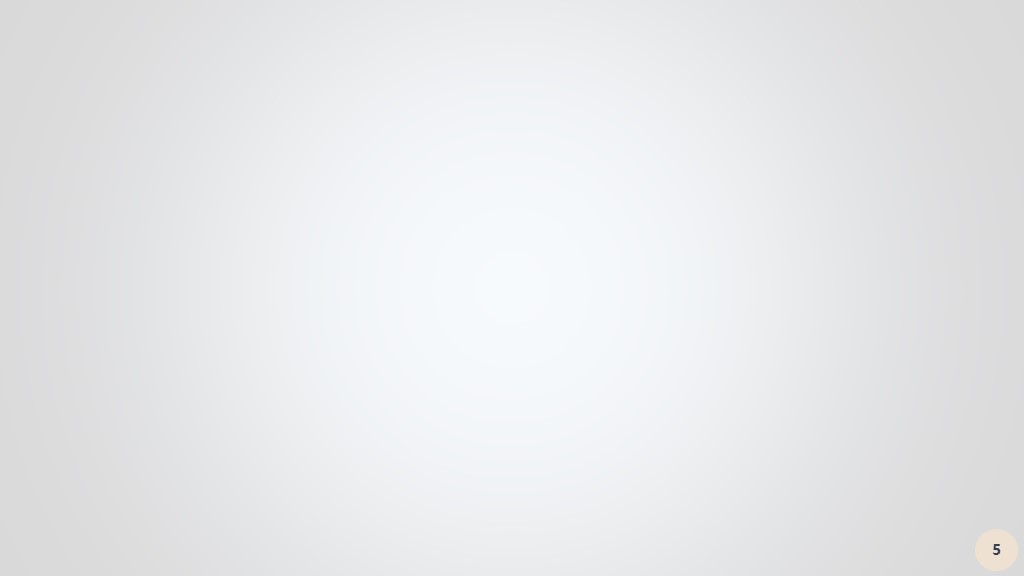 请在此写入标题
请在此写入标题
单击此处添加本章节的简要内容。本模板精心设计，模板所有素材均可自由编辑替换移动。
单击此处添加本章节的简要内容。本模板精心设计，模板所有素材均可自由编辑替换移动。
单击此处添加本章节的简要内容单击此处添加本章节的简要内容。
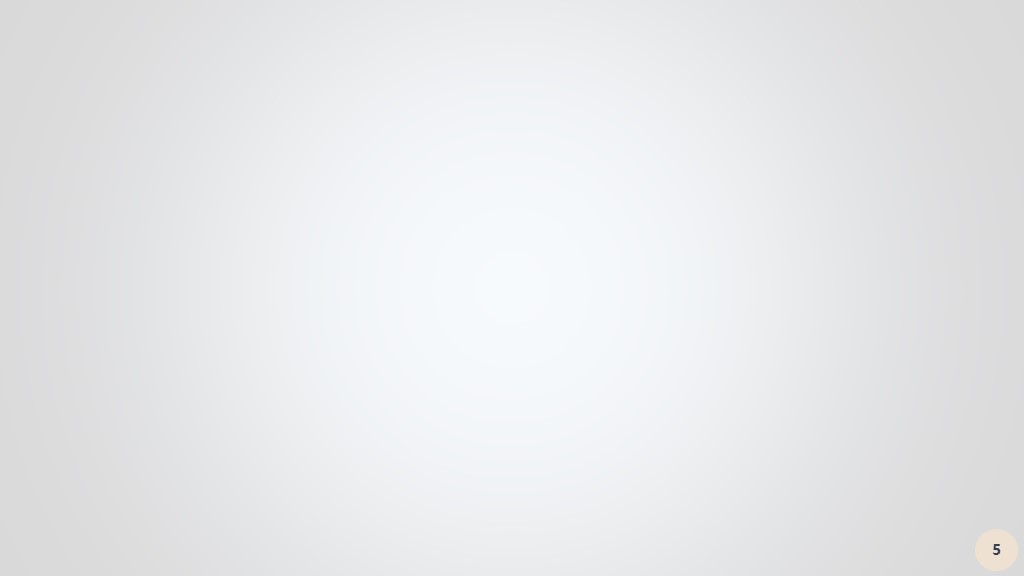 请在此写入标题
66%
标题数字等都可以通过点击和重新输入进行更改，顶部“开始”面板中可以对字体、字号、颜色、行距等进行修改。
标题数字等都可以通过点击和重新输入进行更改，顶部“开始”面板中可以对字体、字号、颜色、行距等进行修改。
34%
点击此处添加标题
点击此处添加标题
标题数字等都可以通过点击和重新输入进行更改，顶部“开始”面板中可以对字体、字号、颜色、行距等进行修改。
标题数字等都可以通过点击和重新输入进行更改，顶部“开始”面板中可以对字体、字号、颜色、行距等进行修改。
标题数字等都可以通过点击和重新输入进行更改，顶部“开始”面板中可以对字体、字号、颜色、行距等进行修改。
标题数字等都可以通过点击和重新输入进行更改，顶部“开始”面板中可以对字体、字号、颜色、行距等进行修改。
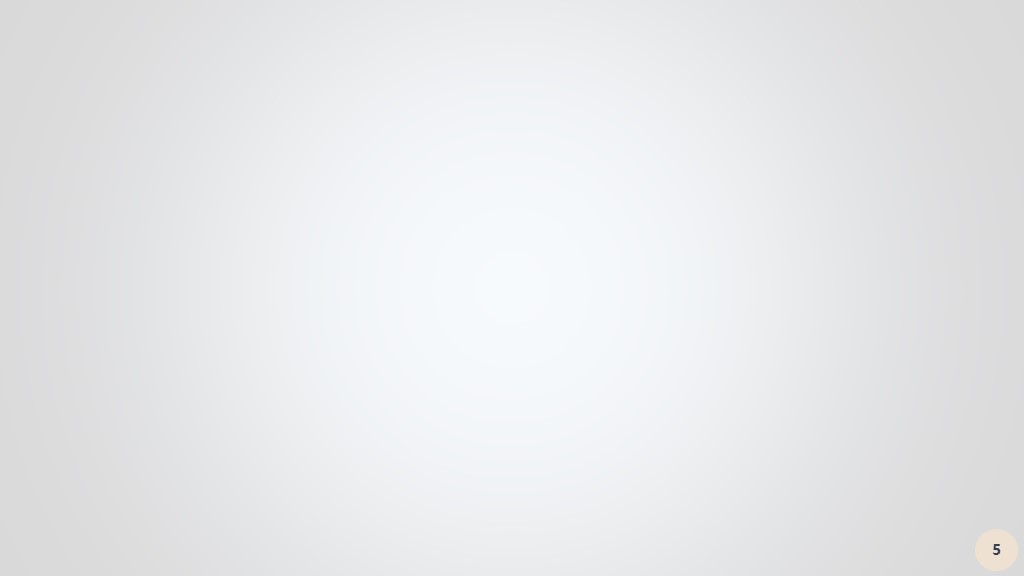 请在此写入标题
请在此写入标题
请在此写入标题
单击此处添加本章节的简要内容。本模板精心设计，模板所有素材均可自由编辑替换移动。
单击此处添加本章节的简要内容。本模板精心设计，模板所有素材均可自由编辑替换移动。
单击此处添加本章节的简要内容。本模板精心设计，模板所有素材均可自由编辑替换移动。
请在此写入标题
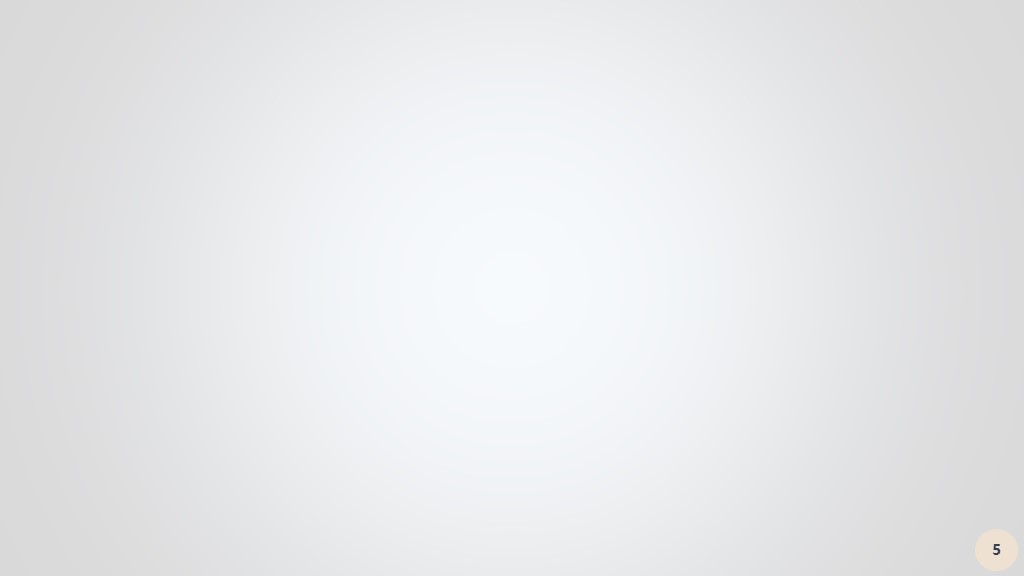 请在此输入标题
单击此处添加本章节的简要内容。
请在此写入标题
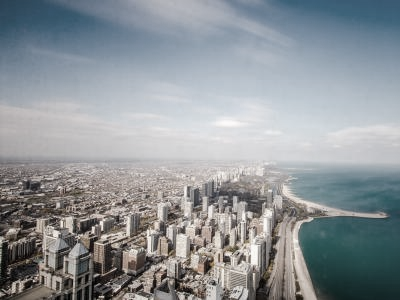 单击此处添加本章节的简要内容。本模板精心设计，模板所有素材均可自由编辑替换移动。单击此处添加本章节的简要内容。单击此处添加本章节的简要内容。
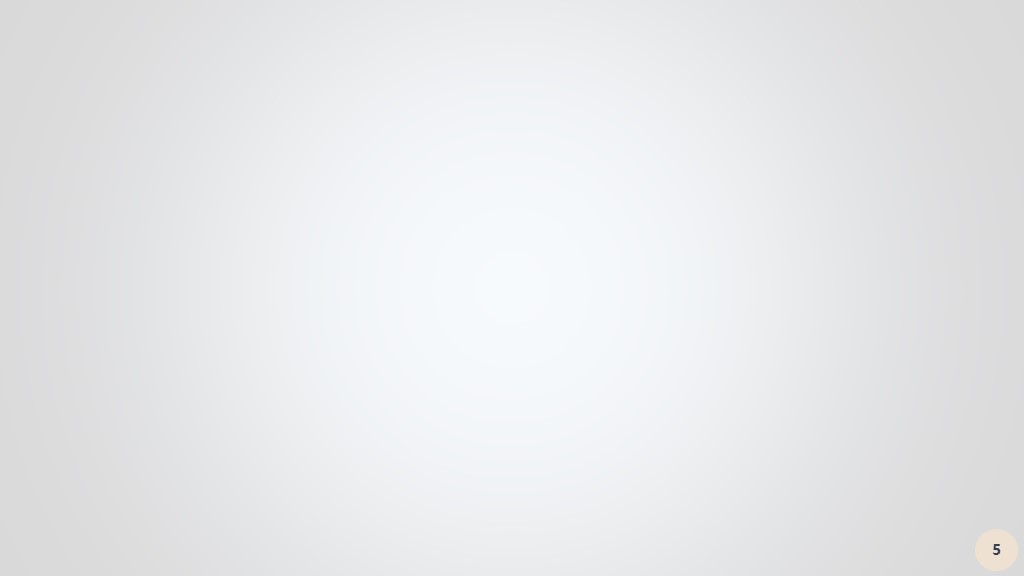 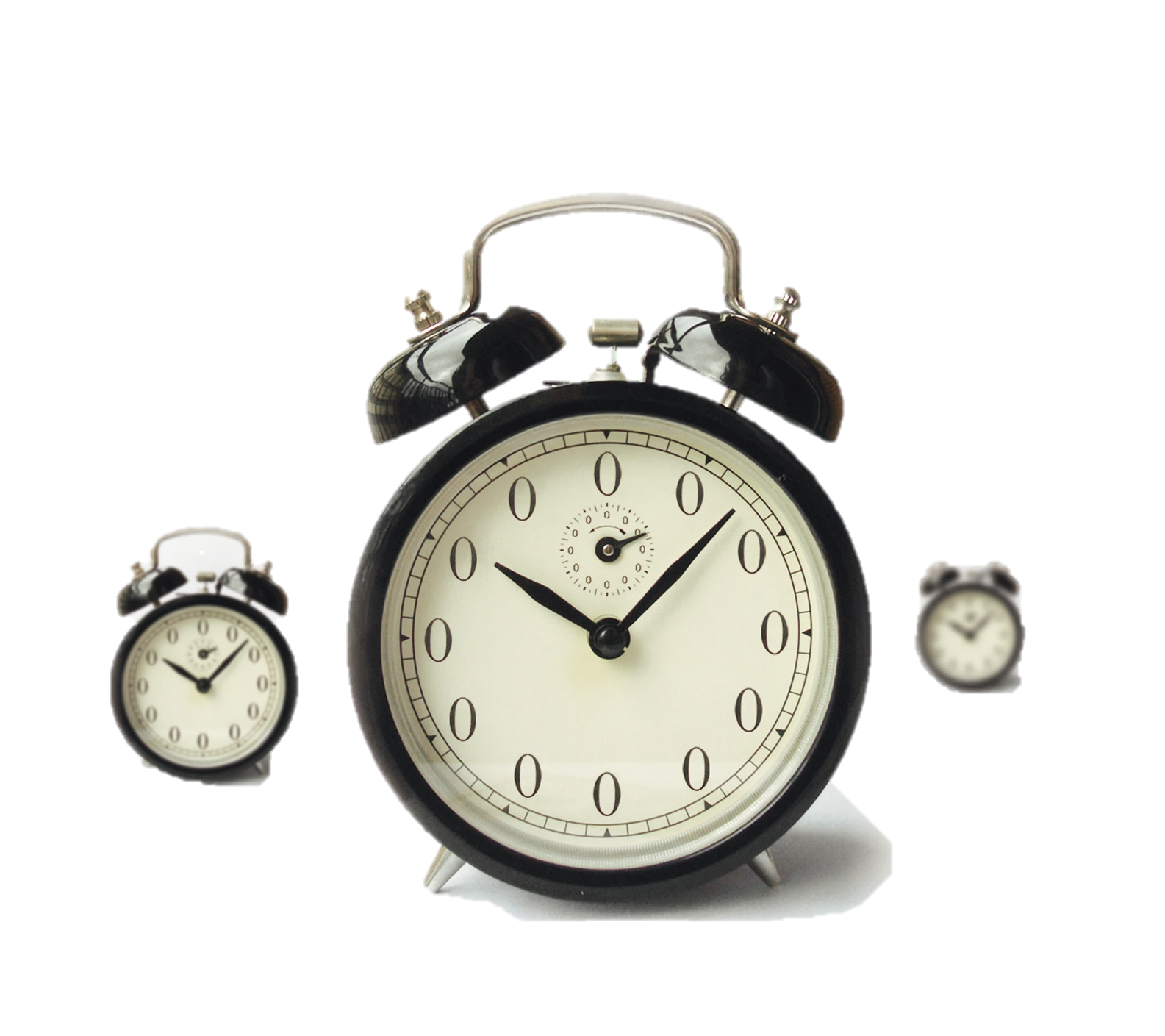 第四部分
请输入大标题
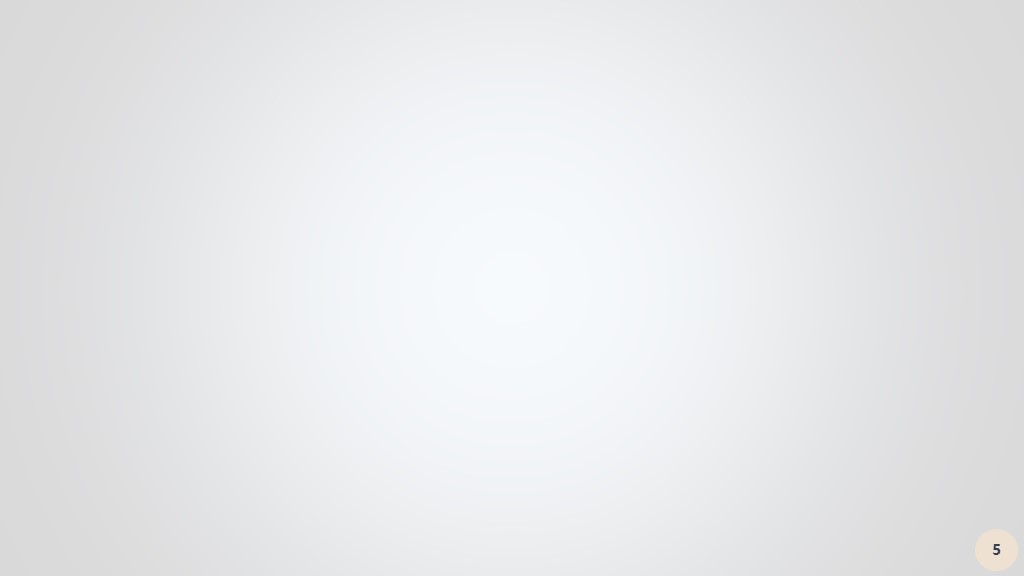 请在此写入标题
请在此写入标题
请在此写入标题
请在此写入标题
请在此写入标题
单击此处添加本章节的简要内容。本模板精心设计，模板所有素材均可自由编辑替换移动。
单击此处添加本章节的简要内容。本模板精心设计，模板所有素材均可自由编辑替换移动。
单击此处添加本章节的简要内容。本模板精心设计，模板所有素材均可自由编辑替换移动。
单击此处添加本章节的简要内容。本模板精心设计，模板所有素材均可自由编辑替换移动。
单击此处添加本章节的简要内容。本模板精心设计，模板所有素材均可自由编辑替换移动。
请在此写入标题
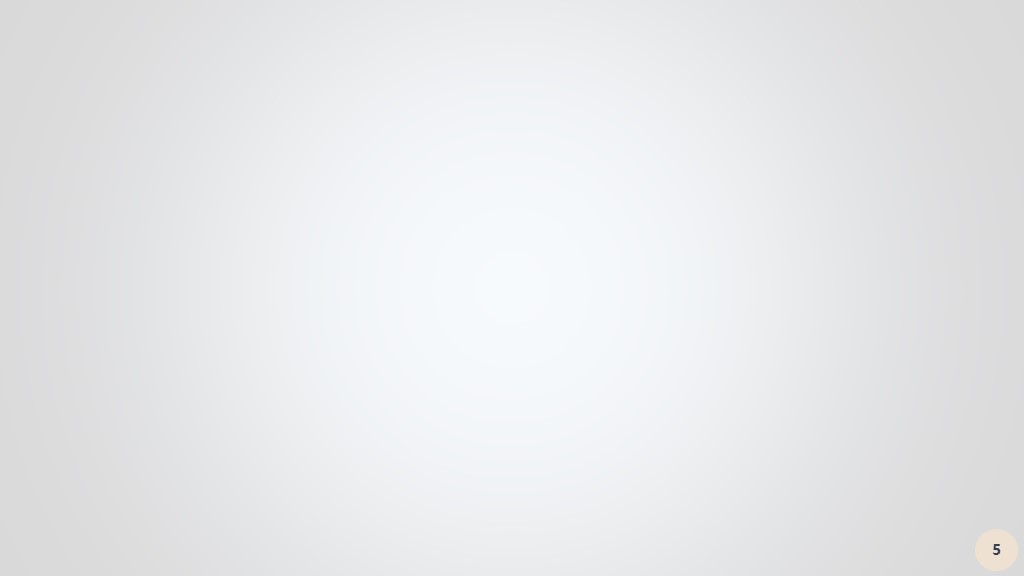 请在此写入标题
单击此处添加本章节的简要内容。本模板精心设计，模板所有素材均可自由编辑替换移动。单击此处添加本章节的简要内容。
单击此处添加本章节的简要内容。本模板精心设计，模板所有素材均可自由编辑替换移动。单击此处添加本章节的简要内容。
单击此处添加本章节的简要内容。本模板精心设计，模板所有素材均可自由编辑替换移动。单击此处添加本章节的简要内容。
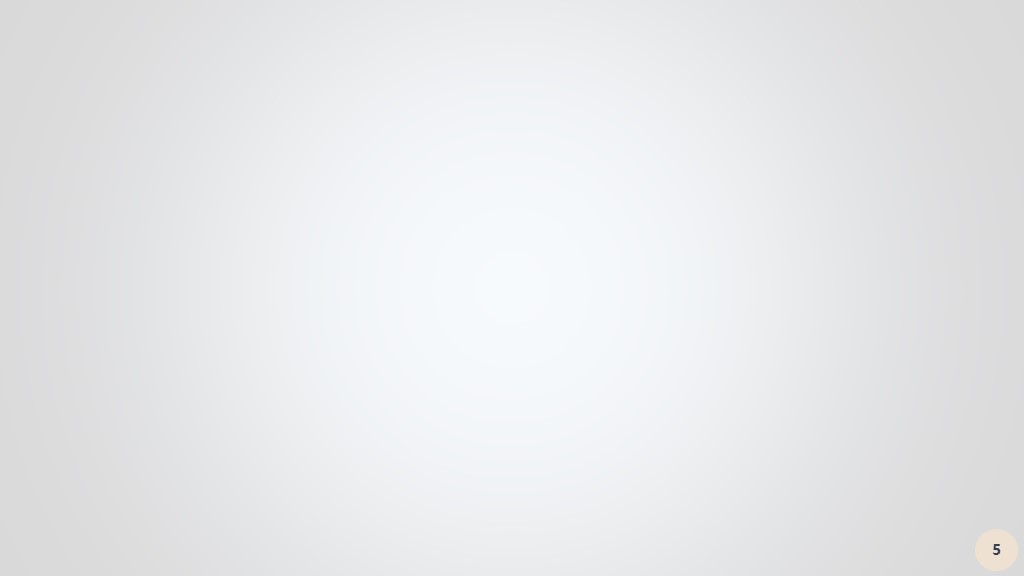 请在此写入标题
请在此写入标题
请在此写入标题
请在此写入标题
单击此处添加本章节的简要内容。模板所有素材均可自由编辑替换移动。
单击此处添加本章节的简要内容。模板所有素材均可自由编辑替换移动。
单击此处添加本章节的简要内容。模板所有素材均可自由编辑替换移动。
单击此处添加本章节的简要内容。模板所有素材均可自由编辑替换移动。
请在此写入标题
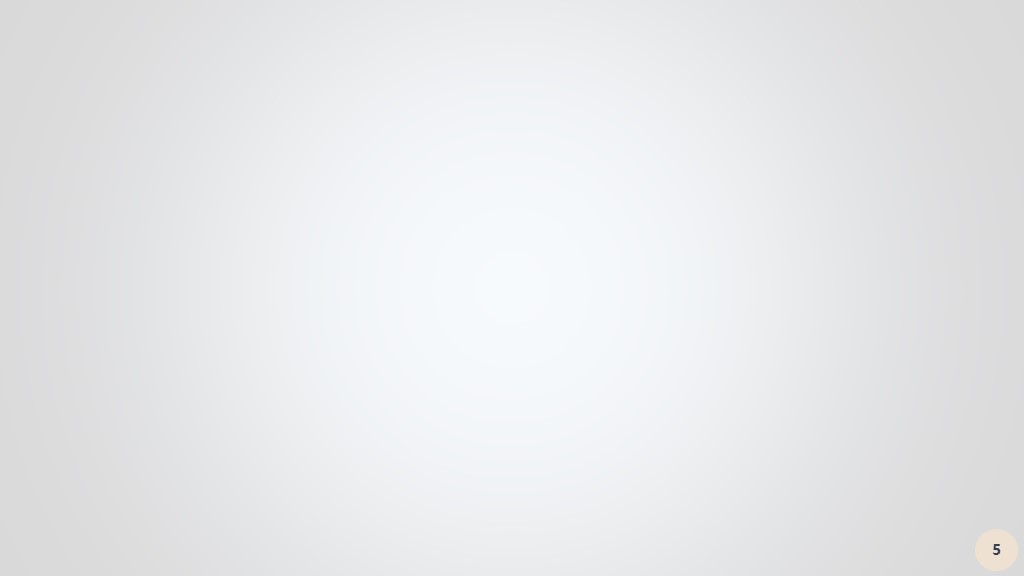 请在此写入标题
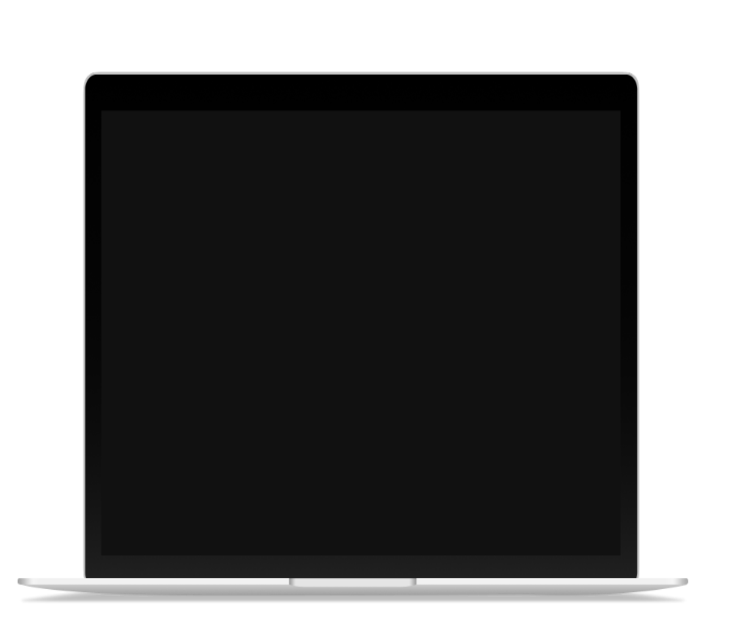 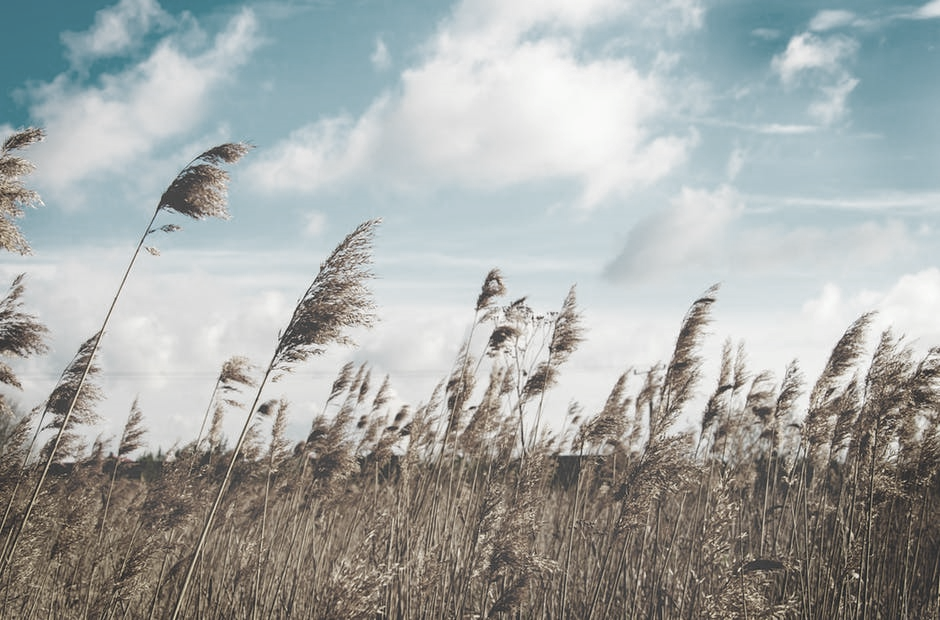 请在此写入标题
单击此处添加本章节的简要内容。本模板精心设计，模板所有素材均可自由编辑替换移动。单击此处添加本章节的简要内容。
请在此写入标题
单击此处添加本章节的简要内容。本模板精心设计，模板所有素材均可自由编辑替换移动。单击此处添加本章节的简要内容。
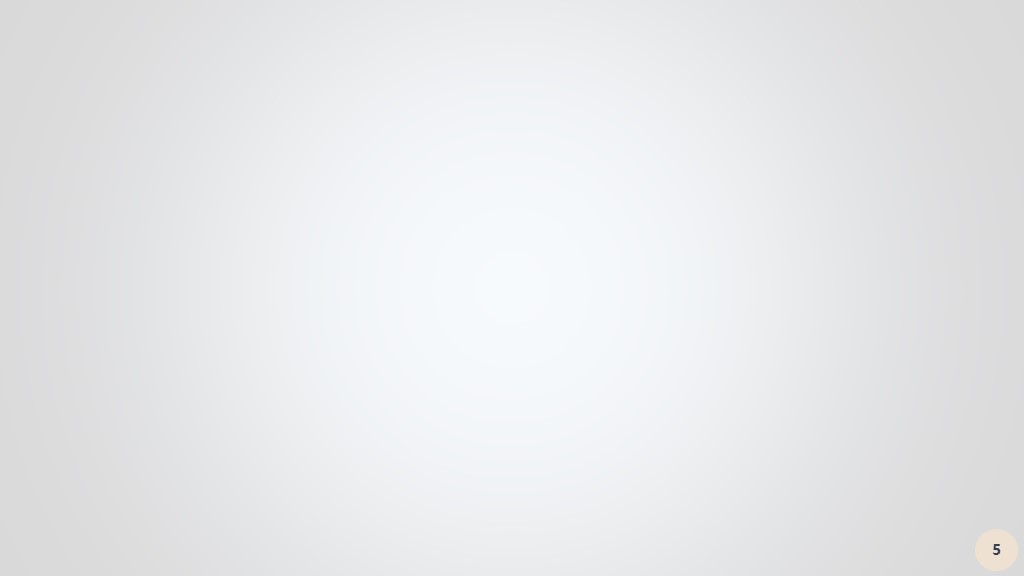 请在此写入标题
请在此写入标题
单击此处添加本章节的简要内容。本模板精心设计，模板所有素材均可自由编辑替换移动。
单击此处添加本章节的简要内容。本模板精心设计，模板所有素材均可自由编辑替换移动。
单击此处添加本章节的简要内容单击此处添加本章节的简要内容。
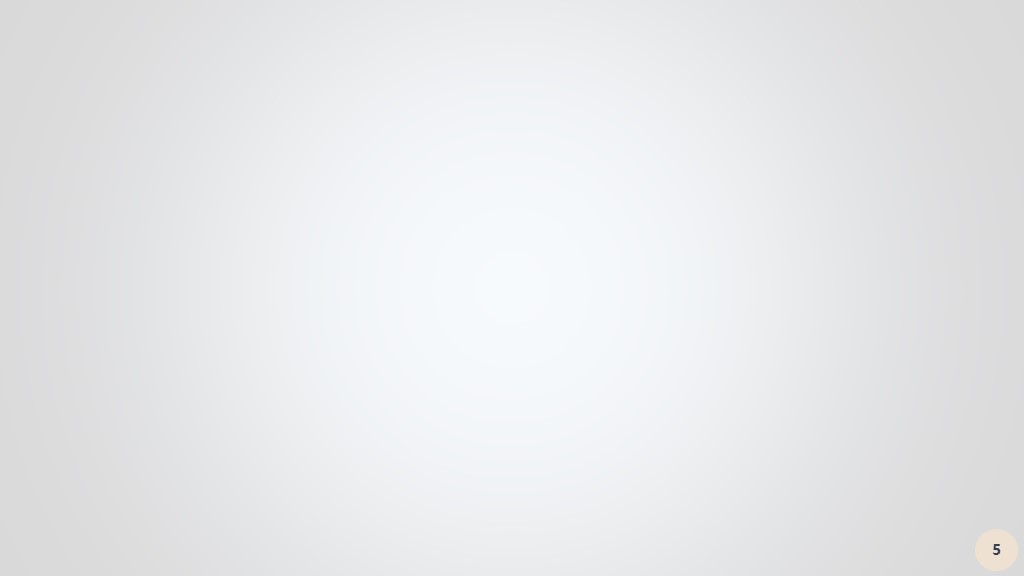 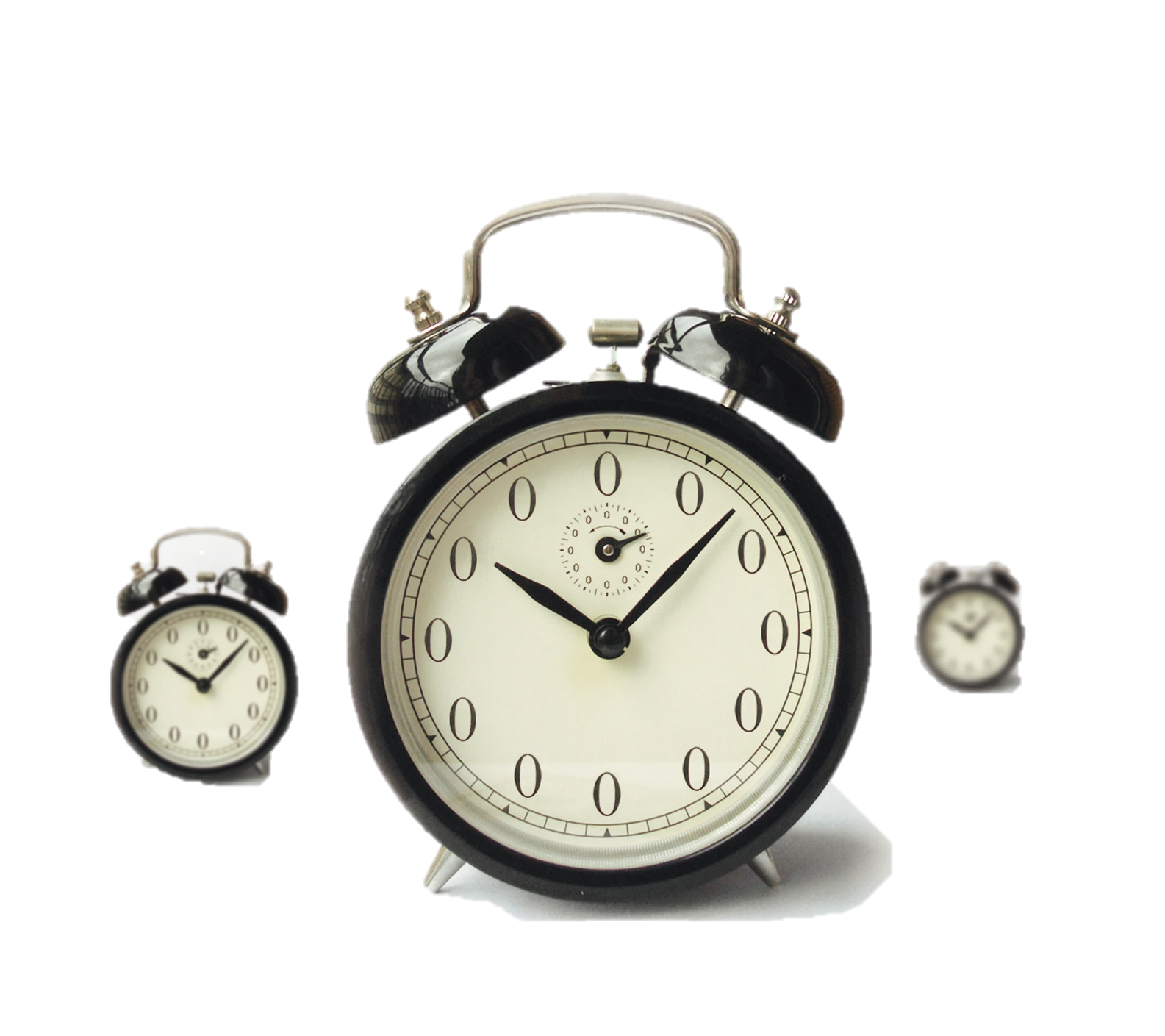 20XX年
感谢您的到来
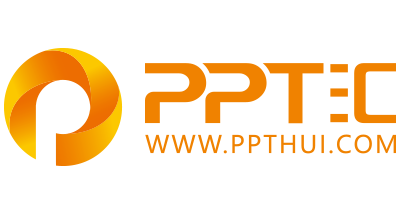 上万精品PPT模板全部免费下载
PPT汇    www.ppthui.com
PPT模板下载：www.ppthui.com/muban/            行业PPT模板：www.ppthui.com/hangye/
工作PPT模板：www.ppthui.com/gongzuo/         节日PPT模板：www.ppthui.com/jieri/
PPT背景图片： www.ppthui.com/beijing/            PPT课件模板：www.ppthui.com/kejian/
[Speaker Notes: 模板来自于 https://www.ppthui.com    【PPT汇】]
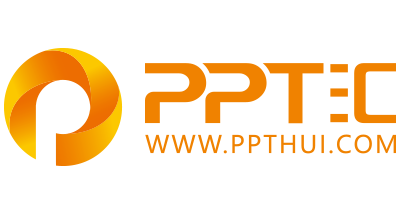 10000+套精品PPT模板全部免费下载
www.ppthui.com
PPT汇

PPT模板下载：www.ppthui.com/muban/            行业PPT模板：www.ppthui.com/hangye/
工作PPT模板：www.ppthui.com/gongzuo/         节日PPT模板：www.ppthui.com/jieri/
党政军事PPT：www.ppthui.com/dangzheng/     教育说课课件：www.ppthui.com/jiaoyu/
PPT模板：简洁模板丨商务模板丨自然风景丨时尚模板丨古典模板丨浪漫爱情丨卡通动漫丨艺术设计丨主题班会丨背景图片

行业PPT：党政军事丨科技模板丨工业机械丨医学医疗丨旅游旅行丨金融理财丨餐饮美食丨教育培训丨教学说课丨营销销售

工作PPT：工作汇报丨毕业答辩丨工作培训丨述职报告丨分析报告丨个人简历丨公司简介丨商业金融丨工作总结丨团队管理

More+
[Speaker Notes: 模板来自于 https://www.ppthui.com    【PPT汇】]